IYPT 2013 team of Croatia
4. Soliton
Reporter: Domagoj Pluščec
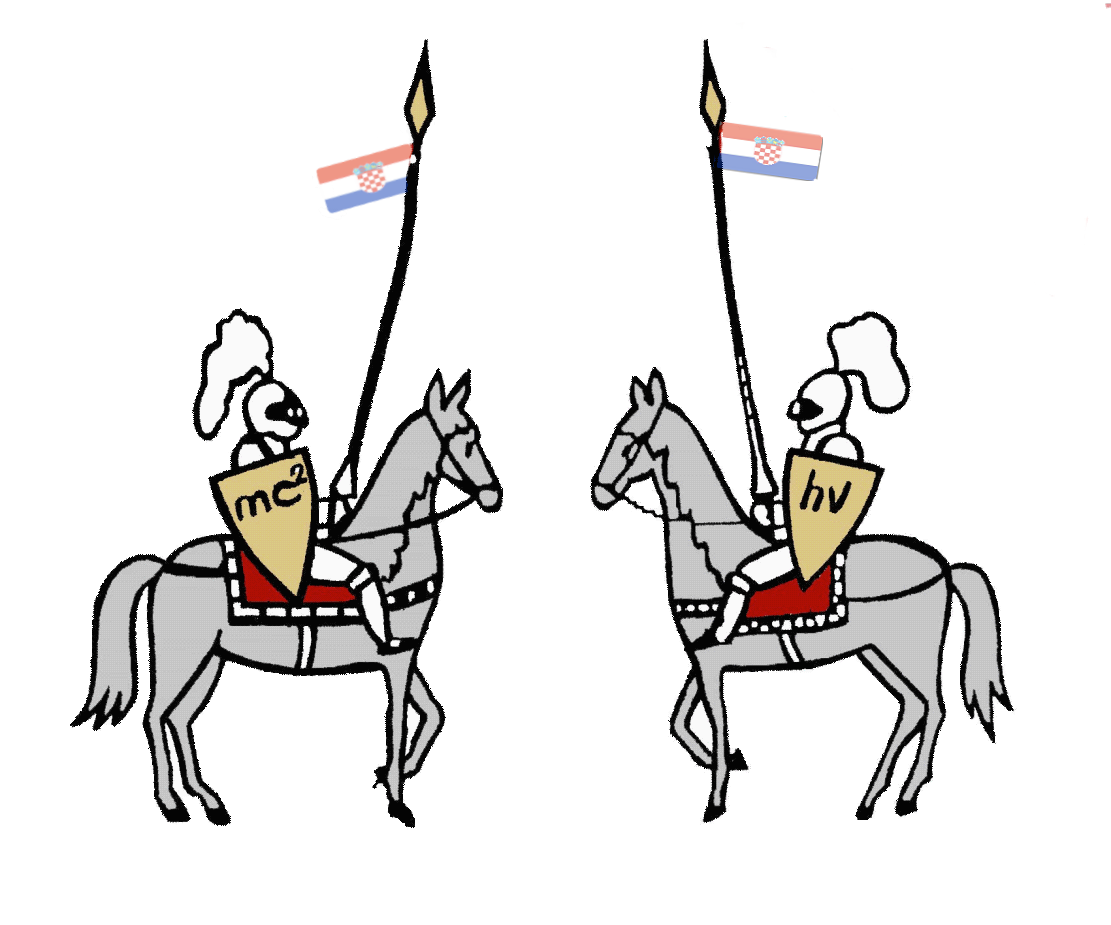 Soliton 		Croatian team		Domagoj Pluscec
Problem
A chain of similar pendula is mounted equidistantly along a horizontal axis, with adjacent pendula being connected with light strings. Each pendulum can rotate about the axis but can not move sideways (see figure). Investigate the propagation of a deflection along such a chain. What is the speed for a solitary wave, when each pendulum undergoes an entire 360º revolution?
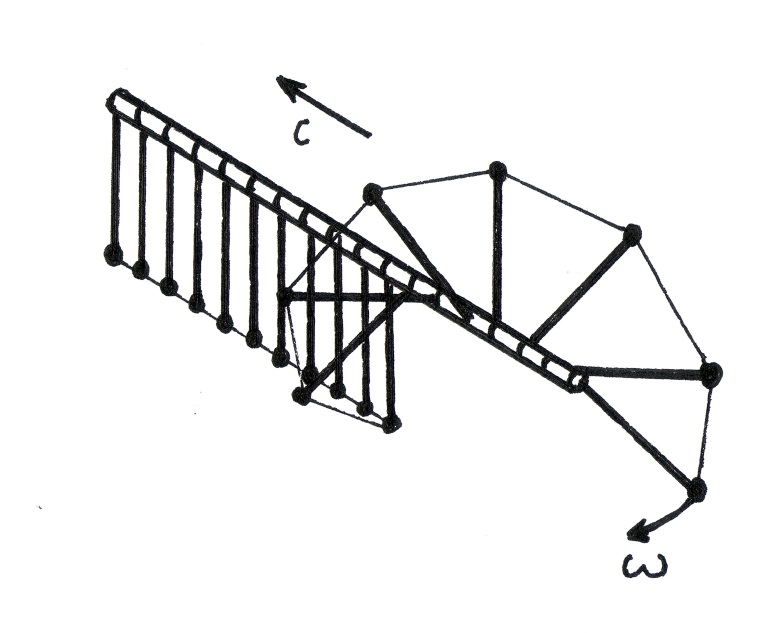 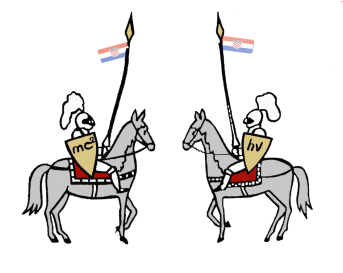 2
Soliton 		Croatian team		Domagoj Pluscec
Pendulum system
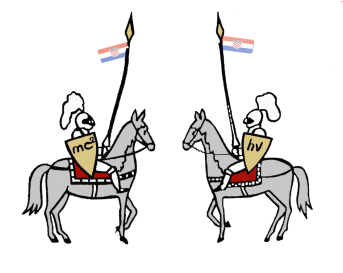 3
Soliton 		Croatian team		Domagoj Pluscec
Summary
Theory
What is a soliton? 
Model of the system
Experimental
Apparatus
Methods
Results
Conclusion
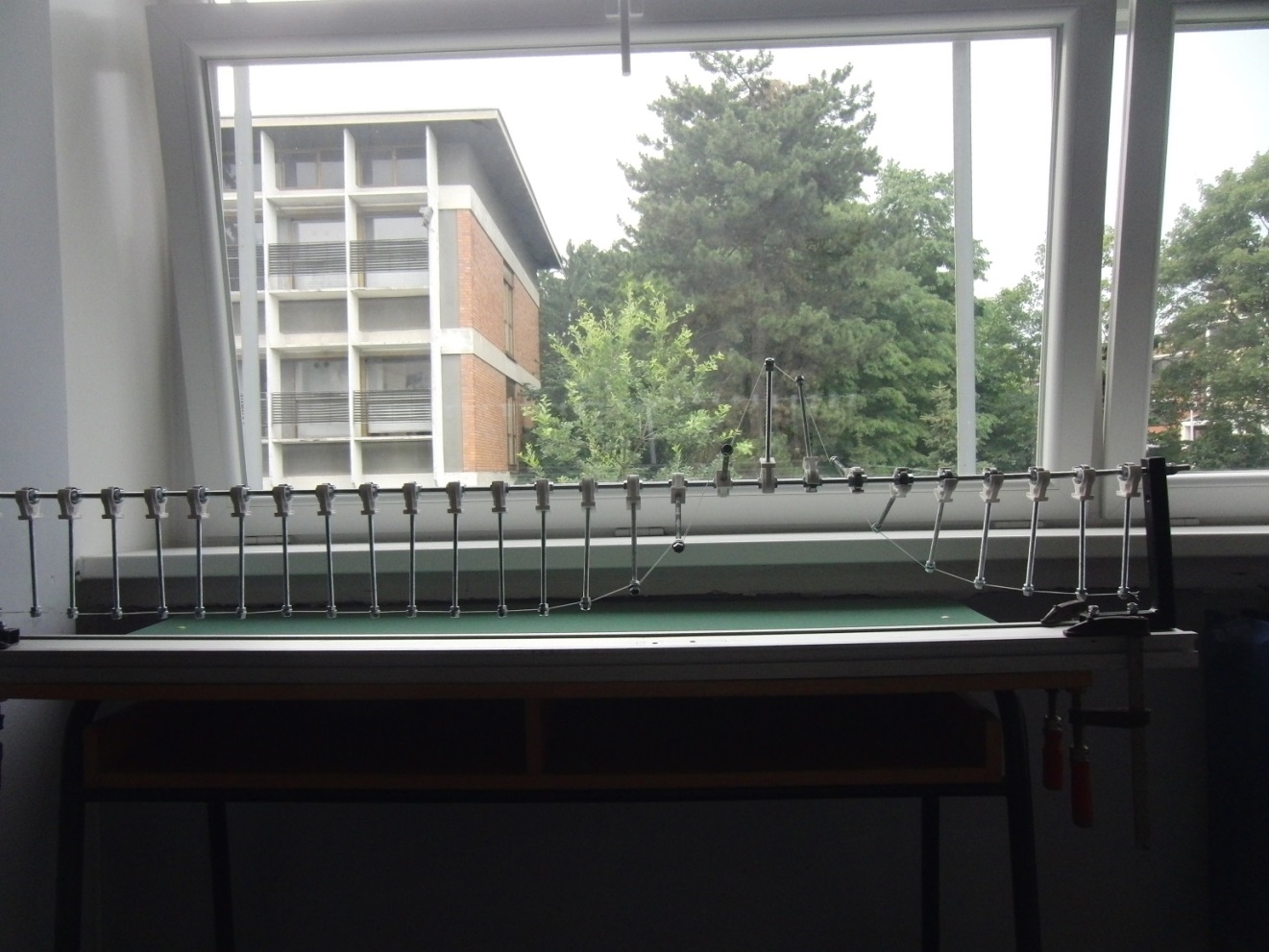 Equilibrium position
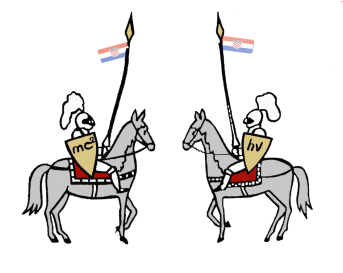 4
Soliton 		Croatian team		Domagoj Pluscec
Soliton
Wave packet that travels trought medium with unchanged shape

Form of solution of some nonlinear partial diferential  equations (Sine-gordon equation, KdV equation)

They can interact with other solitons, and emerge from the collision unchanged except for a phase shift
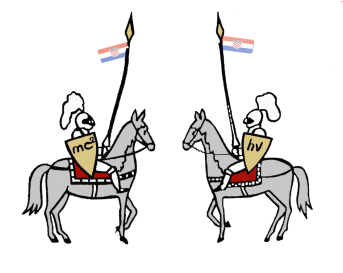 5
Soliton 		Croatian team		Domagoj Pluscec
Theory – basic concepts
∆z
d
z
l
Analogly derived
y
φk
φk+1
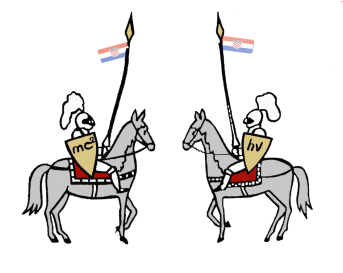 x
6
Soliton 		Croatian team		Domagoj Pluscec
Theory – our model
y
φk
φk+1
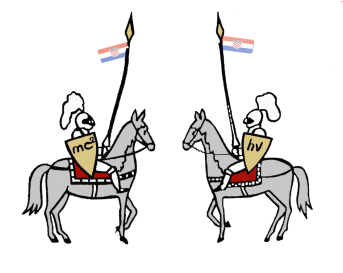 x
7
Soliton 		Croatian team		Domagoj Pluscec
Apparatus
HS camera 
Custom stand 
Reduce vibrations of horizontal rod 
Ruler
Software (ImageJ, self-made programs for numerical analysis)
Balance
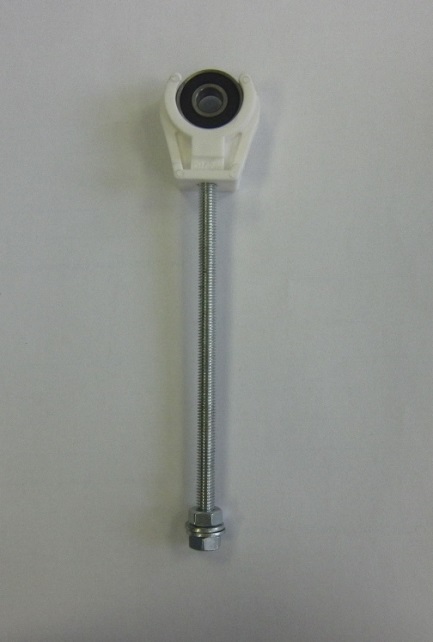 Ball bearing
Plastic holder
Threaded rod
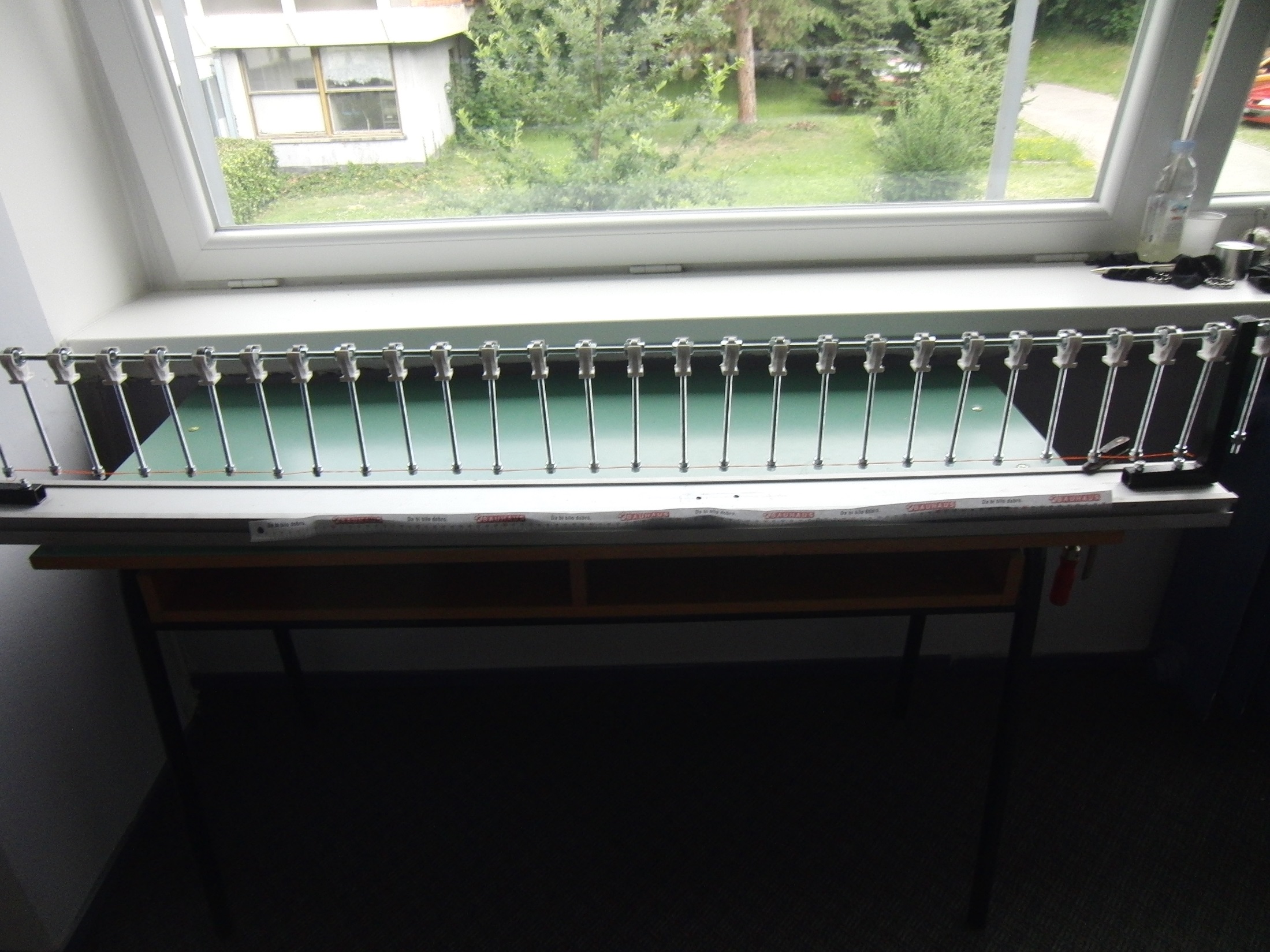 Nut
Pendulum
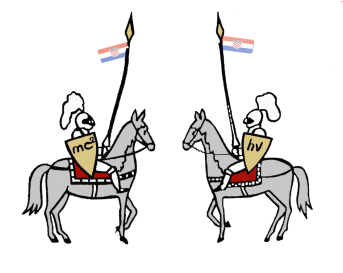 Stand
String
8
Characteristics of our system
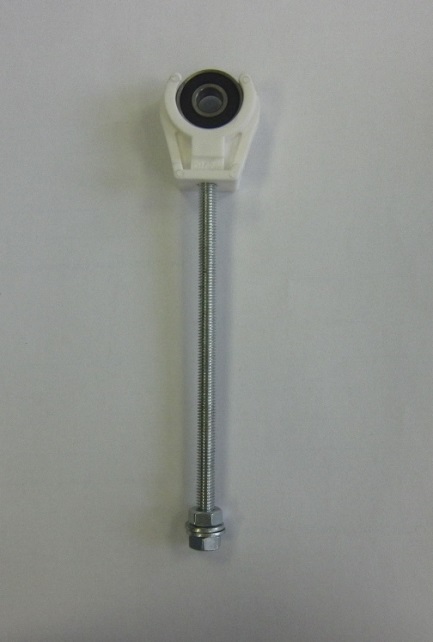 Ball bearing
Plastic holder
Threaded rod
Nut
Soliton 		Croatian team		Domagoj Pluscec
Method
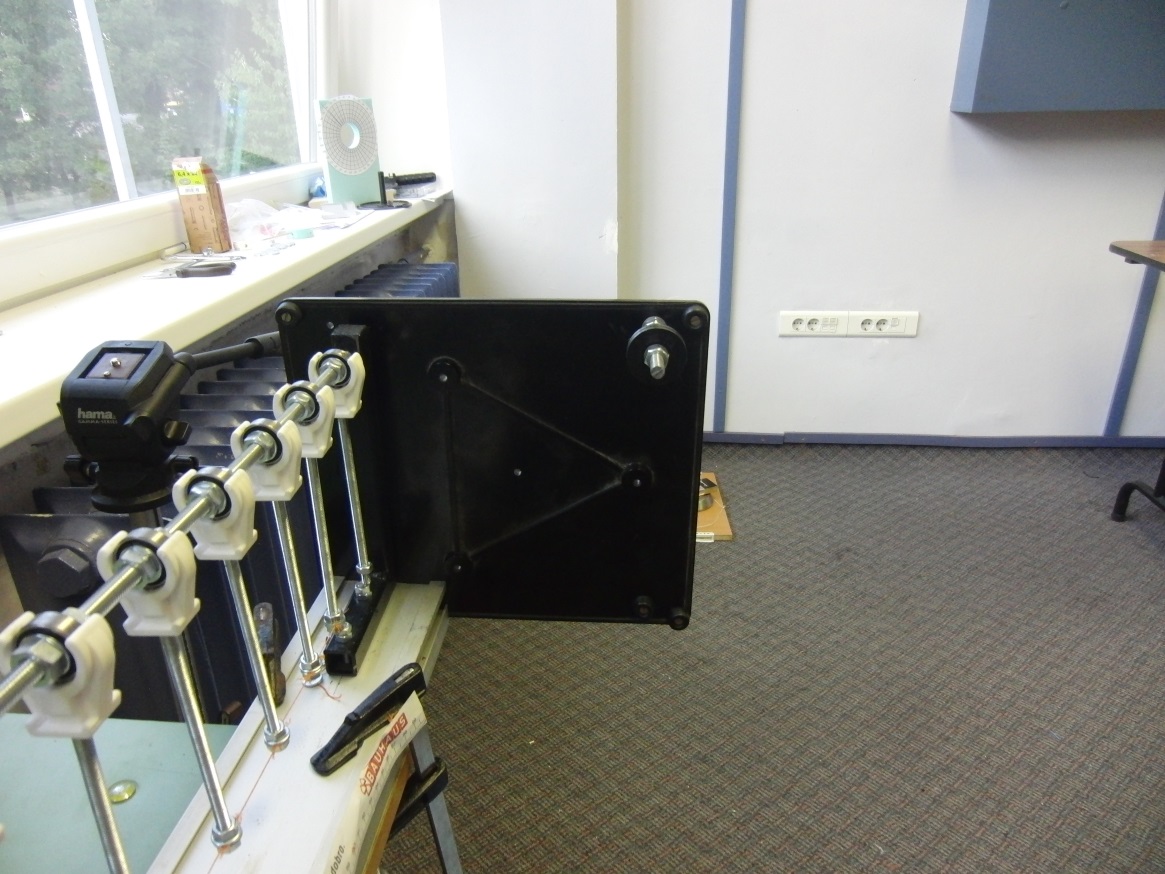 Weight was connected to the first pendulum
We released the weight to give initial speed 
Weight would disconnect from pendulum
Pulley
Pendulums
Pulley
The wave was filmed by high speed camera (120 -420 fps)
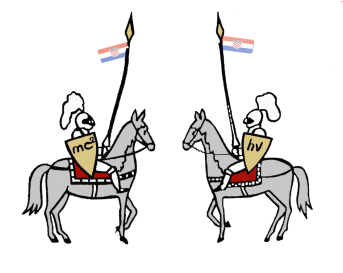 Weight
Pendulum
10
Soliton 		Croatian team		Domagoj Pluscec
Traveling wave
120 fps
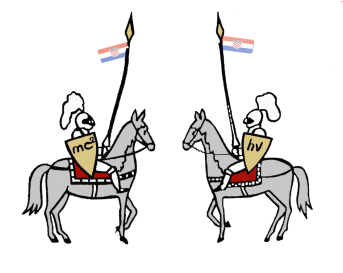 Speed of the wave – displacement of the amplitude of the wave divided by the time interval
11
Soliton 		Croatian team		Domagoj Pluscec
Theoretical wave
We created system with the same initial conditions
 
Every white line represents one pendulum
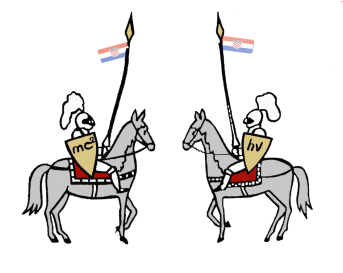 12
Soliton 		Croatian team		Domagoj Pluscec
Comparison
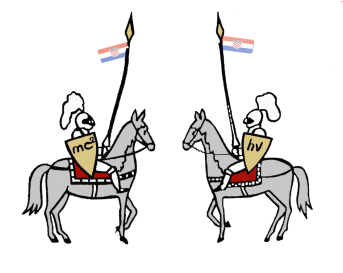 13
Soliton 		Croatian team		Domagoj Pluscec
Width of the wave vs coefficient of elasticity
Width of the wave increases with coefficient of elasticity


Energy given to the system was same for every measurement
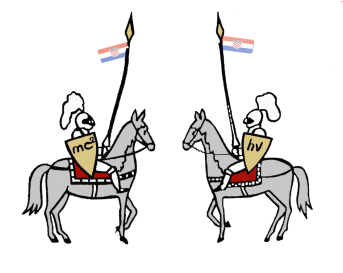 14
Soliton 		Croatian team		Domagoj Pluscec
Speed of the wave vs energy given to the system
Speed of the wave increases with increasing energy given to the system

Energy was changed by changing mass of the weight
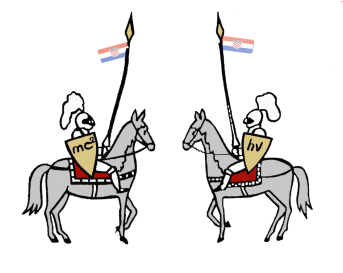 15
Collision – clockwise-counterclockwise
Solitons repel each other – they reflect with phase shift = π
In collision they behave like a fixed end
Collision – clockwise-clockwise
Solitons pass trought each other – they don’t add them selves by superposition principle
Soliton 		Croatian team		Domagoj Pluscec
Conclusion
Pendulum system was constructed 

We have modeled the system theoreticaly and shown the correlation between experiment and theory

Speed of the wave increases with initial energy given to the system 

Speed of the wave increases with increasement of coefficient of elasticity of the string

Two types of collision were observed
Same direction of rotation  pass through each other
Opposite direction of rotation   reflection on fixed end
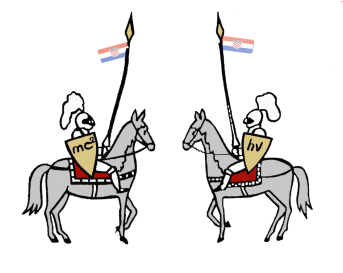 18
Literature
[1] Andrey Miroshnichenko, Solitons and Soliton collisions, http://www.mpipksdresden.mpg.ge/~andreym/solitons [2] Peter S. Lomdahl, What is soliton, http://www.fas.org/sgp/othergov/doe/lanl/pubs/00326980.pdf 
[3] System of Pendulums: A Realization of Sine-Gordon Model, http://demonstrations.wolfram.com/SystemOfPendulumsARealizationOfTheSineGordonModel/ 
[4] Clay James Grewcoe, Analysis of soliton solutions of Sine - Gordon equation.
Soliton		Croatian team		Domagoj Pluscec
IYPT 2013 team of Croatia
Thank you
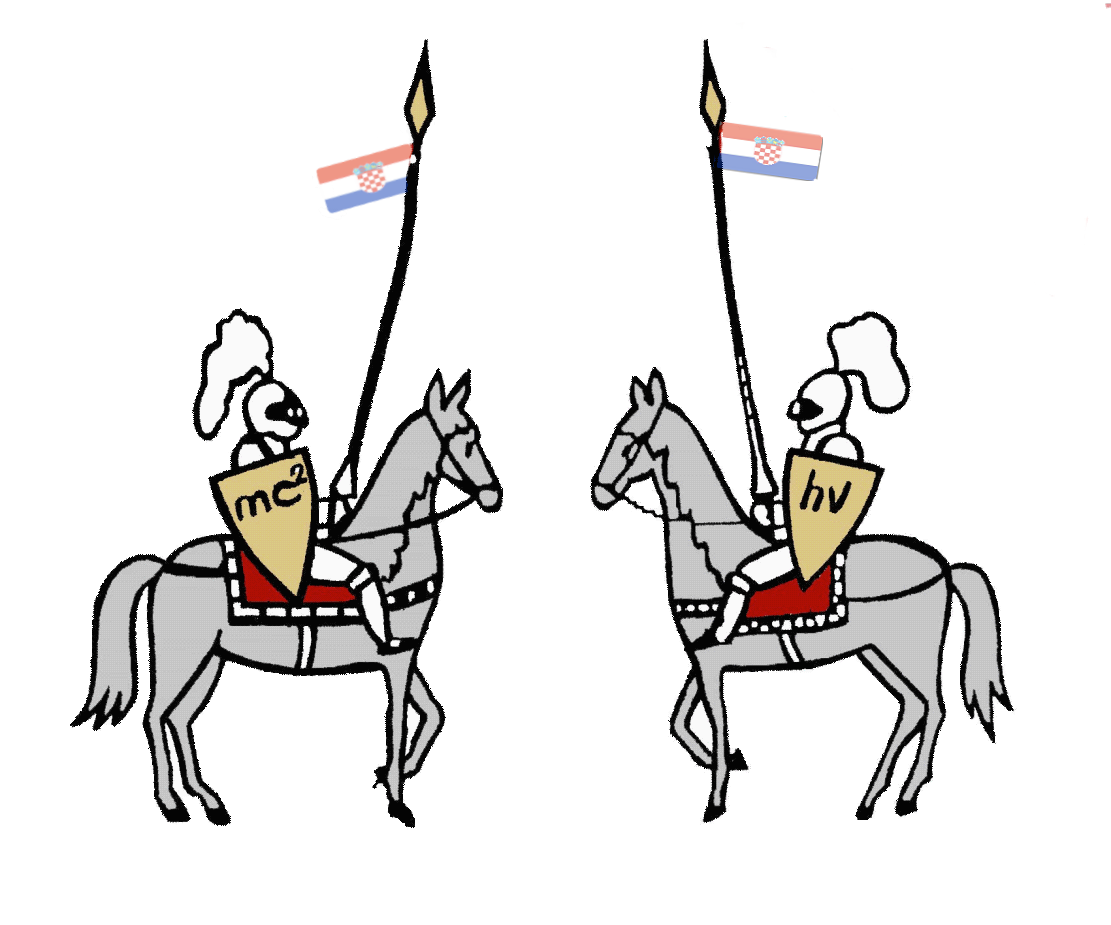 Derivation of theory
∆z
d
z
l
y
φk
φk+1
x
Derivation of theory
∆z
d
z
l
y
φk
φk+1
x
One pendulum rotation - damping